期货市场概况
崔景士
2020.05.19
www.sdfutures.com.cn
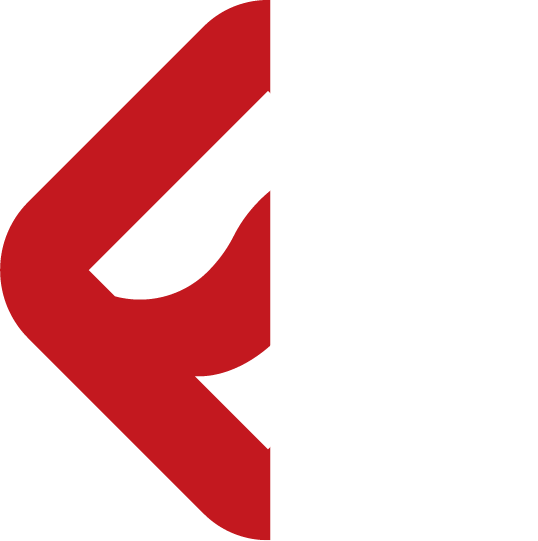 目 录
Catalog
期货市场介绍
期货品种
1
4
现代期货市场起源
中国期货市场
2
5
世界主要期货交易所
期货公司介绍
一名新人在期货公司如何发展？
3
6
7
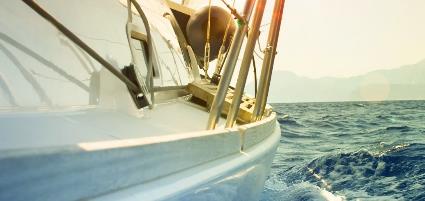 期货市场介绍
PART
1
什么是期货
期货交易的作用是什么
期货交易参与者
构成期货市场的成员
期货市场介绍
期货是一种交易/定价方式，从现货交易和远期交易演变而来… …
什么是期货
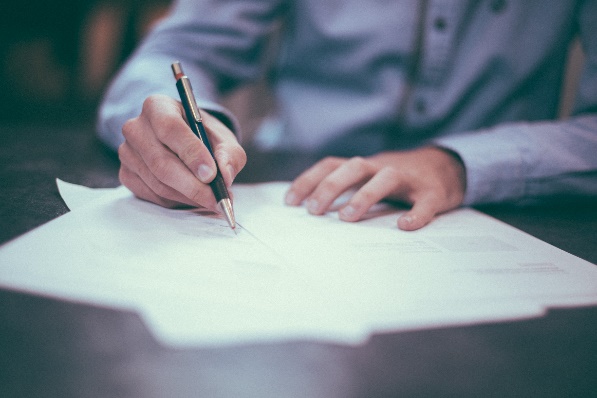 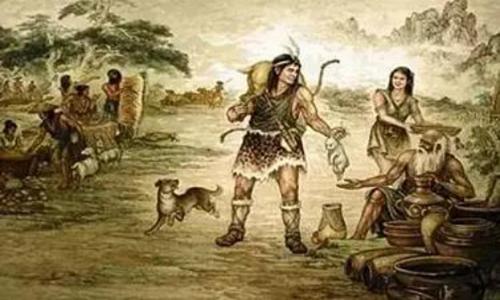 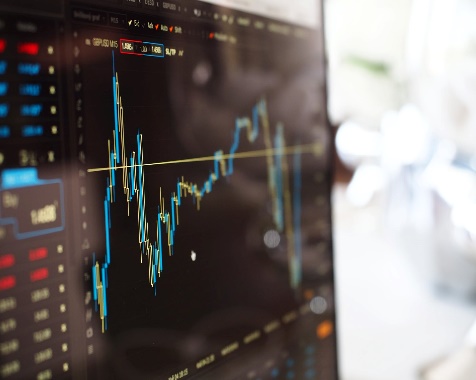 1.0
现货(即期)交易
3.0
期货交易
2.0
远期交易
在远期交易基础上引入了保证金制度和每日结算制度。
一手交钱，一手交货！
提前签署合同，缴纳订金，到期货、款两清。
期货市场介绍
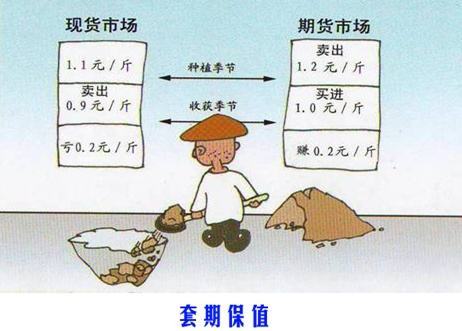 期货交易的作用是什么？
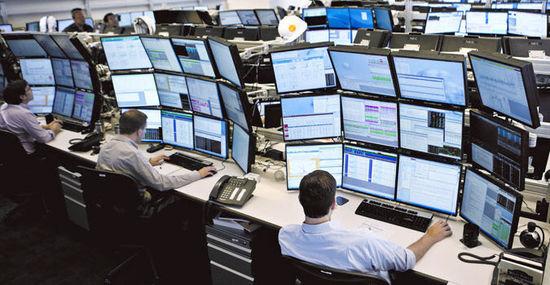 当今世界大宗原材料的价格决定方式以期货方式为主；
从事大宗商品生产、流通和加工的企业都有套期保值需求；
期货的两大功能已经从商品市场扩展到金融市场(虚拟经济)。
理念
导入
期货的
两大功能
规避风险
(套期保值)
价格发现
1
2
3
期货市场介绍
套保商 / 生产商(Commercial)
掉期商
(Swap Dealer)
目的：给原料定价、规避价格波动风险
作用：期货市场存在的本源
盈亏：小幅亏损
目的：赚取稳定收益
作用：稳定价格的相对变化
盈亏：小幅盈利
期货交易
的参与者
对冲基金
(Fund)
投机者/ 散户
(speculator)
目的：赚大钱 
作用：活跃市场，提供流动性
盈亏：大幅盈利
目的：赚大钱
作用：活跃市场，提供流动性
盈亏：大幅亏损
期货市场介绍
期货交易所
期货行业监管者
交易者
期货交易服务商
构成期货市场的成员
期货行情/资讯提供商
期货结算服务商
其他参与者
期货行业自律组织
… …
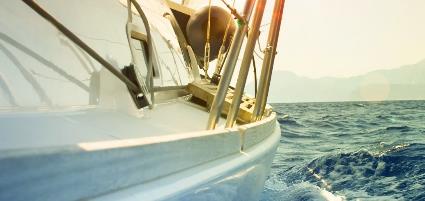 现代期货市场起源
PART
2
现代期货市场起源于哪里？
为什么是CBOT
现代期货市场起源
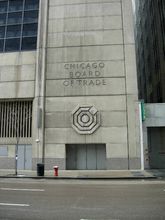 芝加哥
交易所
美国
农产品
现代期货市场的诞生地
人类历史上第一个现代期货交易所，诞生于1848年
最早的期货品种
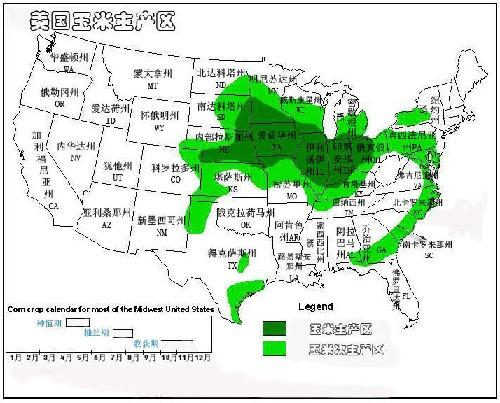 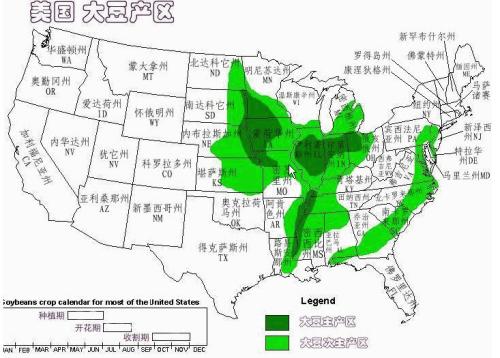 现代期货市场起源
民以食为天
美国玉米主产区——贡献全球35%以上产量
美国大豆主产区——贡献全球1/3产量
为什么是CBOT？
现代期货市场起源
得天独厚的地理条件
为什么是CBOT？
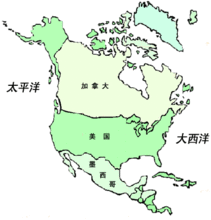 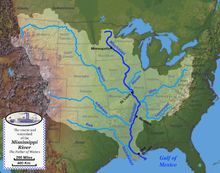 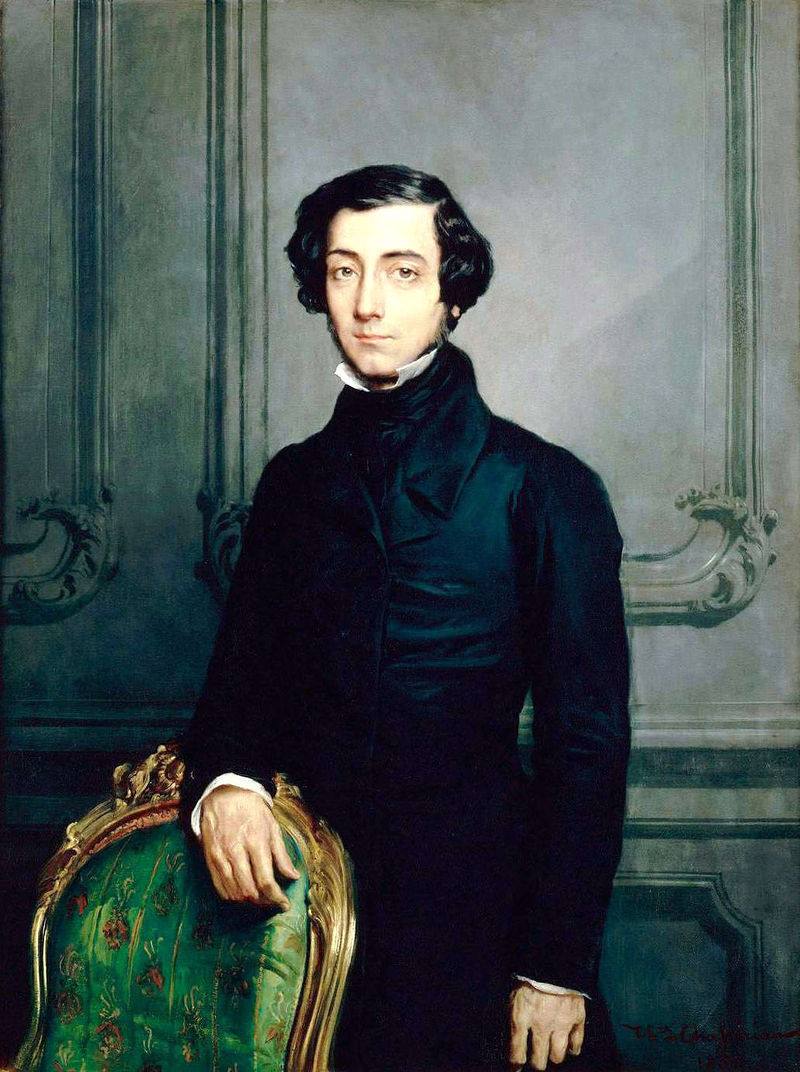 托克维尔
现代期货市场起源
制度创新的重要性
为什么是CBOT？
托克维尔——美国制度将传遍全世界
推荐阅读：《旧制度与大革命》
                 《论美国的民主》

金融行业的基石——法制和诚信
推荐阅读：《市场缔造者》
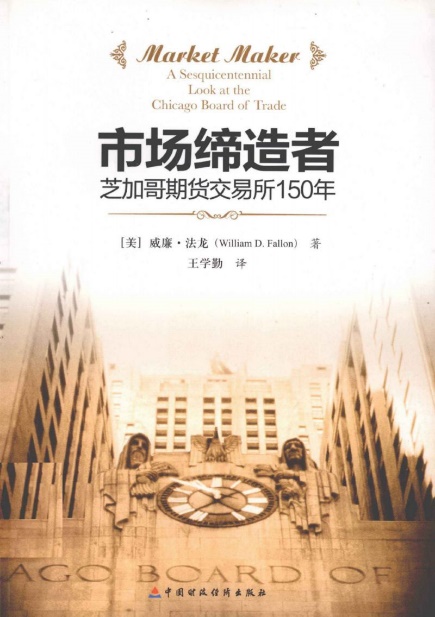 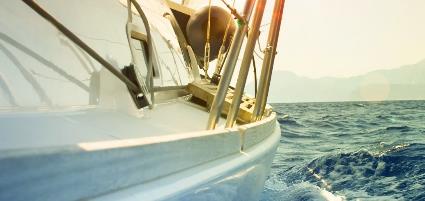 世界主要期货交易所
PART
3
世界主要期货交易所
郑州商品交易所
大连商品交易所
ICE
CME
上海期货交易所
中国金融交易所
Eurex
LME
国际
国内
上海能源交易中心
SGX
TOCOM
广州… …
… …
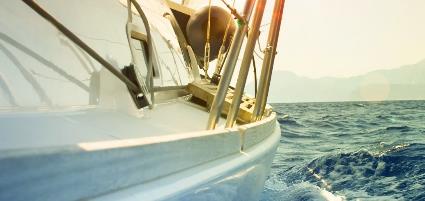 期货品种
PART
4
世界主要期货品种有哪些
商品期货发展路径
金融期货诞生时间表
期货品种
商品期货
金融期货
利率期货
划分
能源化工
贵金属
油脂油料
农产品
碳排放
其他
金属
黑色金属
谷物
世界主要期货品种
划分板块
… …
细分
汇率期货
股指(股票)期货
细分
… …
… …
畜禽产品
有色金属
软商品
小金属
注
目前商品之王是原油，持仓市值排名第二的是铜或黄金。
期货品种
1933
COMEX诞生
1848
CBOT诞生
1876
LME诞生
1898
CME诞生
1988
2005
1983
ICE推出Brent原油期货
Nymex推出WTI原油期货
农产品谷物期货
有色金属期货
奶蛋肉类期货
欧洲推出碳排放期货
贵金属期货
—— 商品期货发展路径——
期货品种
—— 金融期货诞生时间表 ——
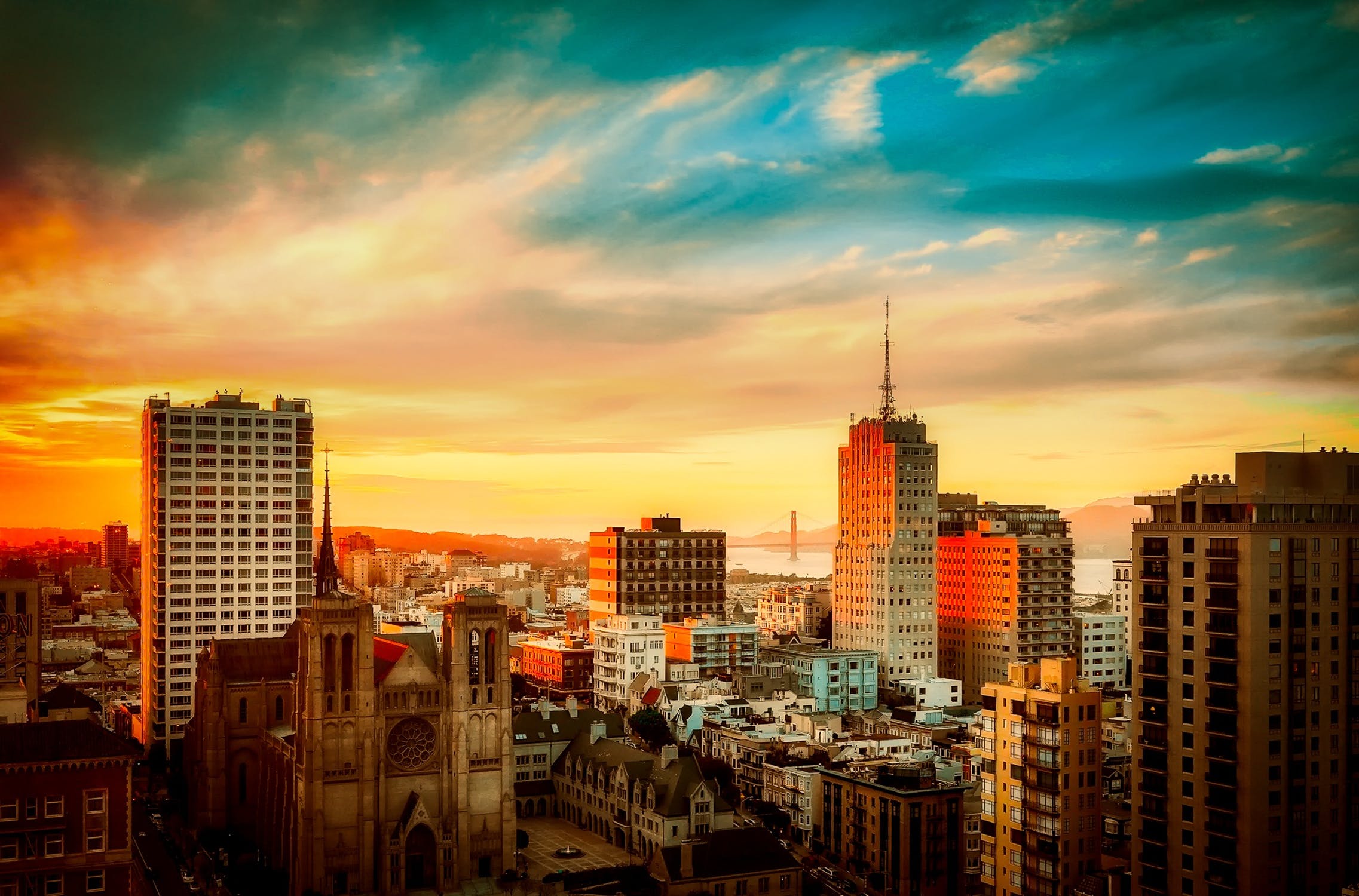 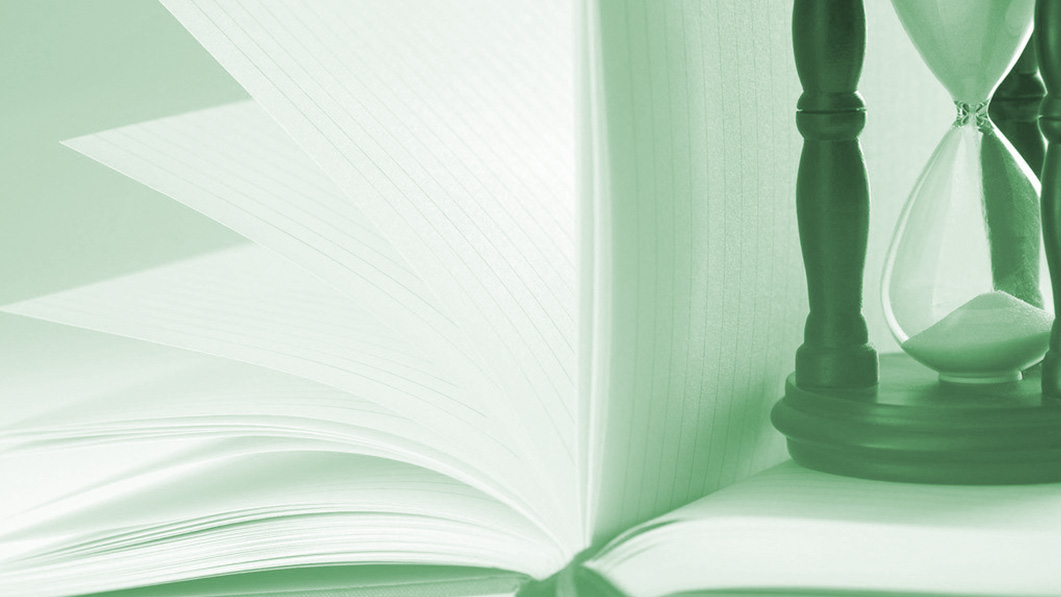 1972
汇率期货
1975
1982
国债期货
股指期货
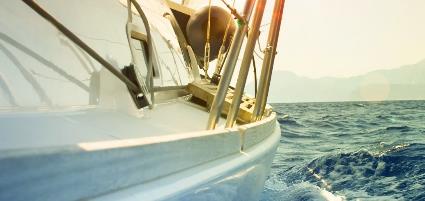 中国期货市场
PART
5
中国期货市场是如何产生的？
中国期货市场的发展历程？
中国期货市场
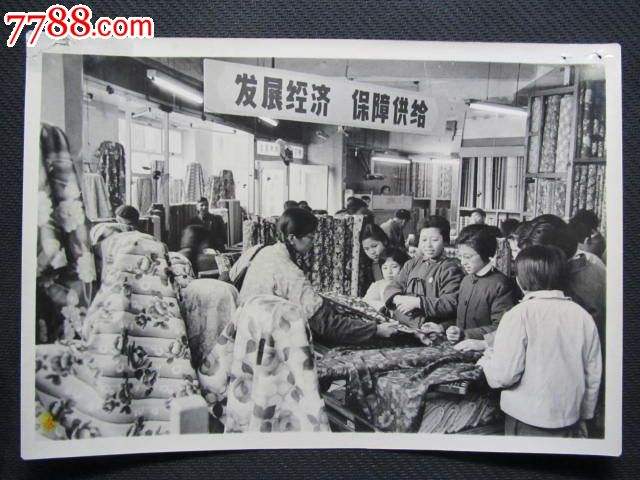 中国期货市场是如何产生的？
这需要从遥远的计划经济讲起… …

价格闯关试验引发的对价格形成机制的研究

市场经济制度确立对期货市场的推动作用
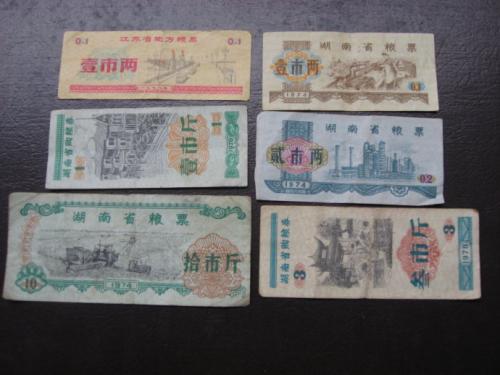 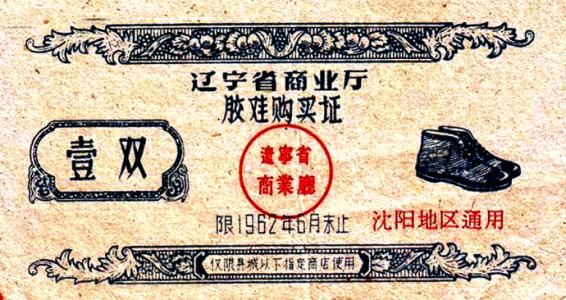 中国期货市场
中国期货市场的发展历程？
1990年10月12日
泛滥发展阶段
1993年
1995年2月23日
1999年
2000年12月
2006年5月
2006年9月
2015年6月
2018年3月26日
2019年2月18日
郑州商品交易所诞生，为中国首家期货交易所
各地纷纷创建交易所，最高时超过50家
治理整顿，保留15家交易所为试点
爆发327国债期货事件，成为期货市场发展的分水岭
缩减为3家交易所，只保留了7个品种
中国期货业协会成立
期货保证金监控中心成立
中金所成立，并于2010年4月推出沪深300指数期货
股市崩盘，股指期货一度背黑锅，期货市场危矣
上海能源交易中心推出原油期货
中央支持在大湾区设立期货交易所，上市碳排放期货
… …
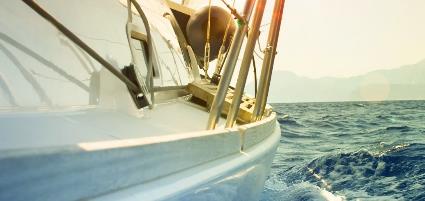 期货公司
PART
6
期货公司定位
期货公司的业务种类
期货公司
我国期货公司(市场)的定位是什么？
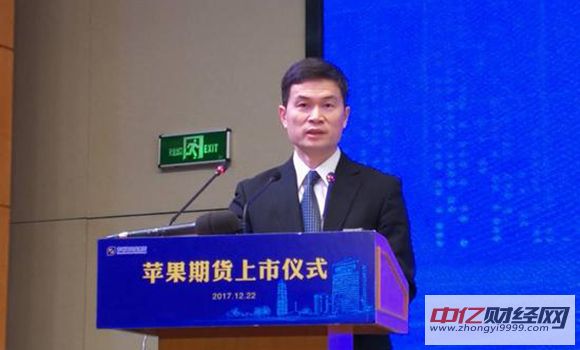 官方定义：
金融创新，服务实体经济
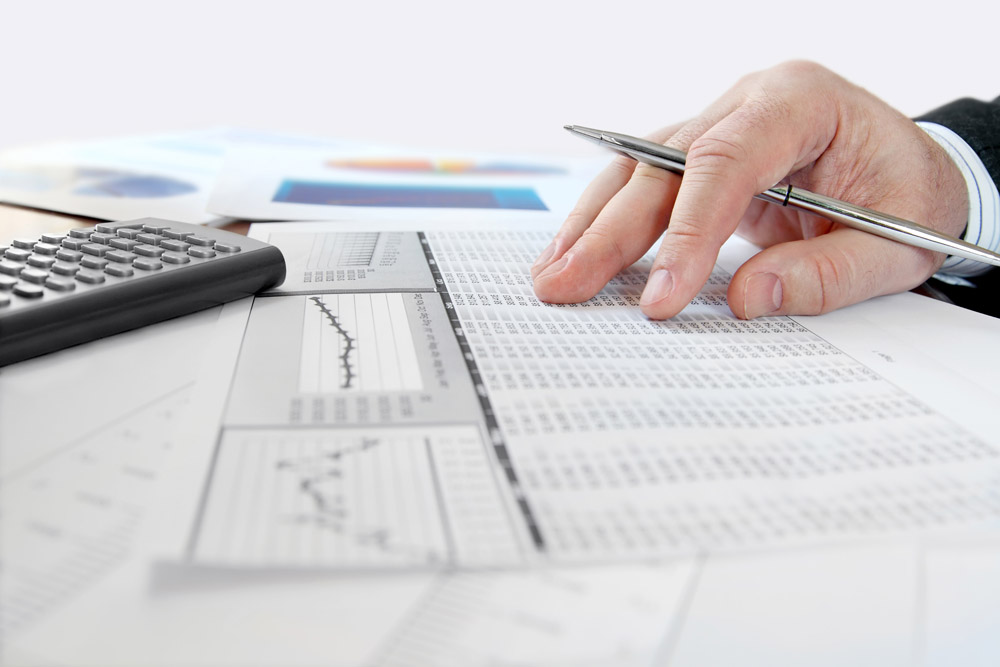 期货公司
通道服务
资管业务
期现业务
期货公司的业务种类有哪些？
咨询业务
其他业务
一名新人在期货公司如何发展？
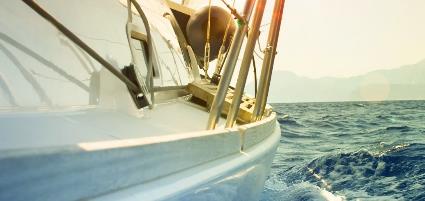 PART
7
金融行业比拼的是素质
公司素质的构成要素
个人素质的三个构成部分
金融从业人员必备
一名新人在期货公司如何发展？
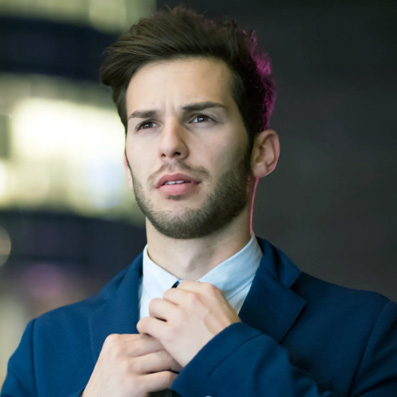 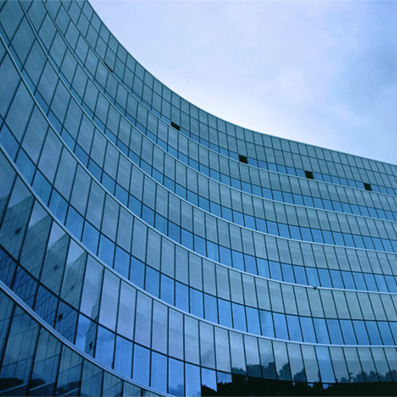 金融行业比拼的是素质
个人素质
公司素质
一名新人在期货公司如何发展？
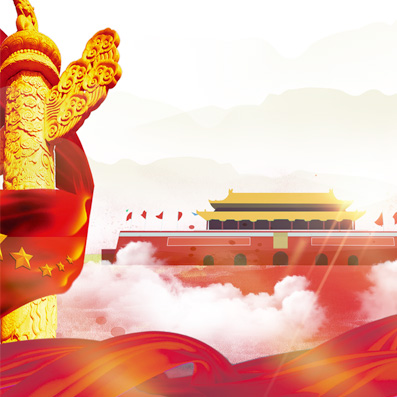 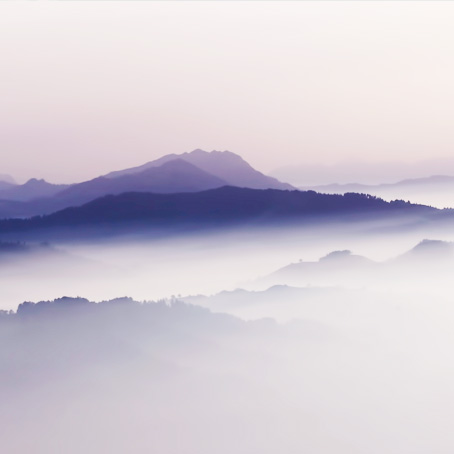 公司素质
构成要素
企业
文化建设
制度建设
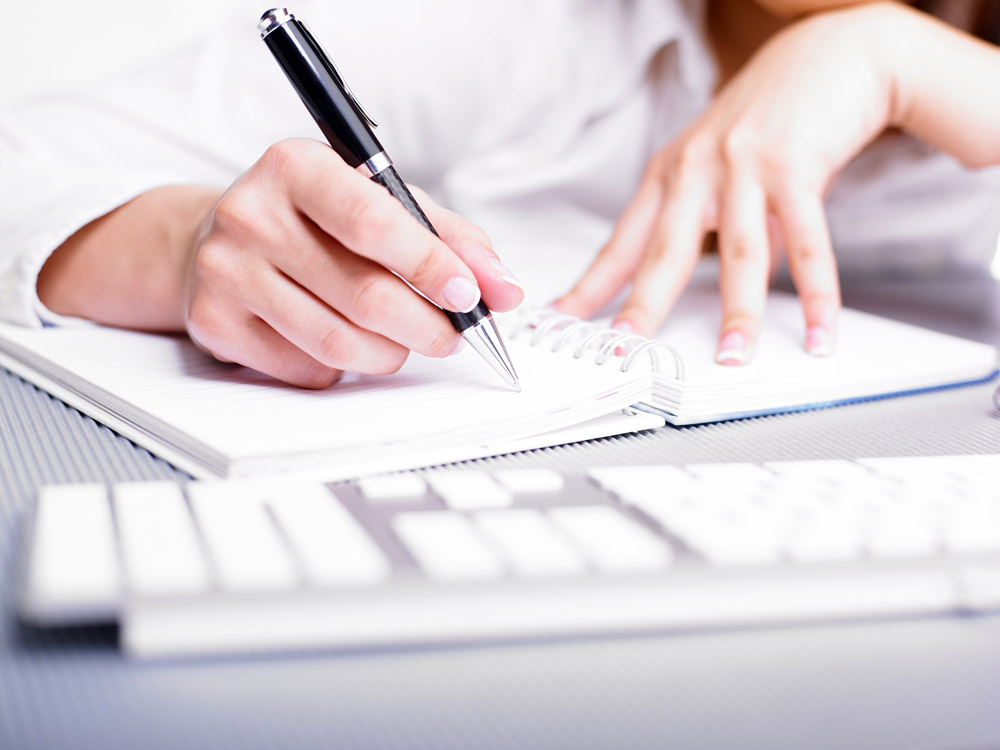 一名新人在期货公司如何发展？
身体素质
Physical quality
文化素质
Cultural quality
道德素质
Moral quality
个人素质
三个构成部分
一名新人在期货公司如何发展？
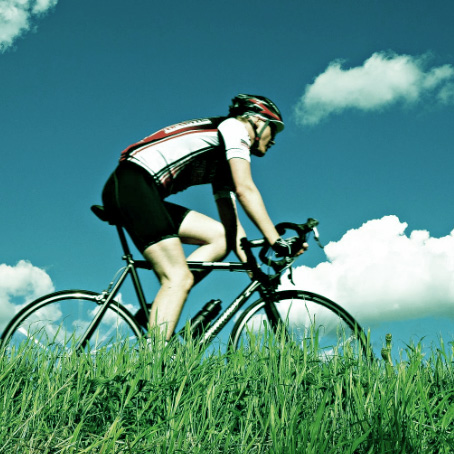 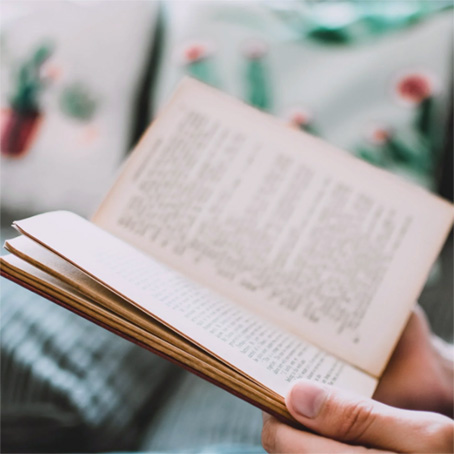 金融从业人员必备
读书
锻炼
两个都要在路上
敬请雅正 欢迎交流
崔景士     邮箱：cjs@sdfutures.com.cn
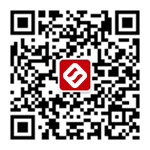 盛于理念 达于机会
◎2019 Shengda futures Co.,Ltd.  All rights reserved